ДЕРЖАВНИЙ НАВЧАЛЬНИЙ ЗАКЛАД «КУП’ЯНСЬКИЙ РЕГІОНАЛЬНИЙ ЦЕНТР ПРОФЕСІЙНОЇ ОСВІТИ»
Конкурс проектів молодіжних ініціатив
«Толока добрих ідей»

Учнівська молодь 
як осередок громадської активності 
для ветеранів 
професійно-технічної освіти

НОМІНАЦІЯ: «ВЕЛИКІ СЕРЦЕМ І ТАЛАНТОМ»
2018
Актуальність проекту
Турбота про людей похилого віку – 
   пріоритет державної політики,
   напрямок діяльності територіальних громад,
   благодійна справа учнівської молоді.
Інноваційність та оригінальність проекту
Створення у навчальному закладі своєрідного майданчику спілкування 
для ветеранів професійно-технічної освіти: 
   зустрічі з колегами,
   зустрічі з учнями,
   виставки,
   концерти.
Очікуваний ефект від  реалізації  проекту
Покращення якості життя  людей похилого віку, ветеранів професійно-технічної освіти: 
   духовна підтримка,
   можливість спілкування,
   передача знань і досвіду молодому поколінню,
   відчуття бути потрібними суспільству.
Ківшарівка – наша мала батьківщина в потоці історії
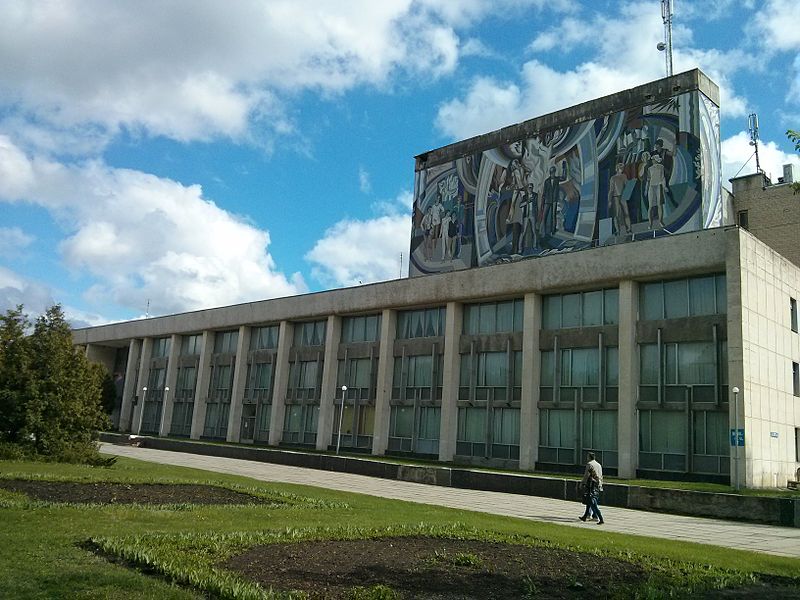 Презентація книги про Кошелєва В. І.
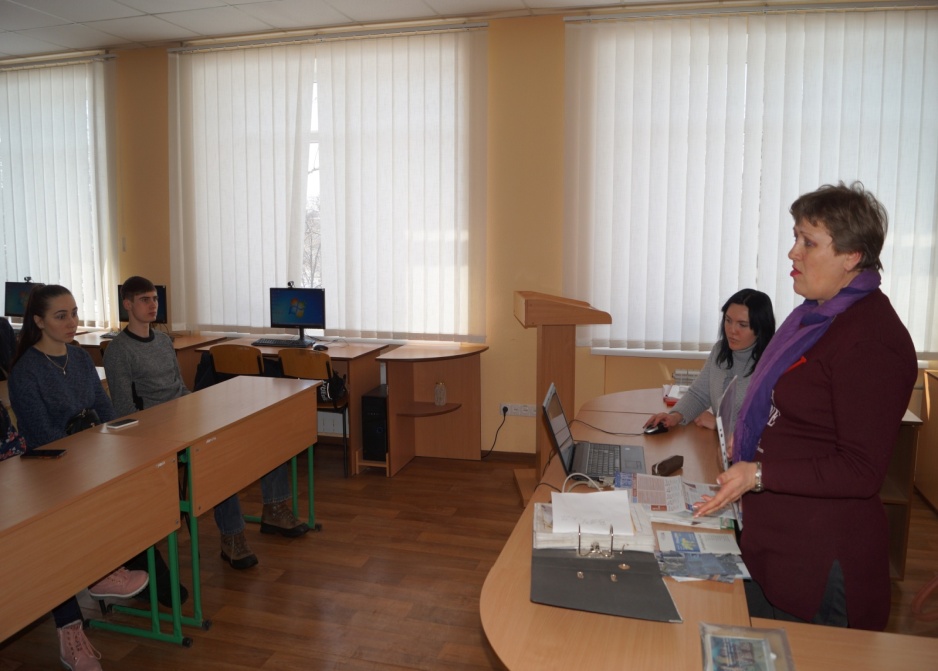 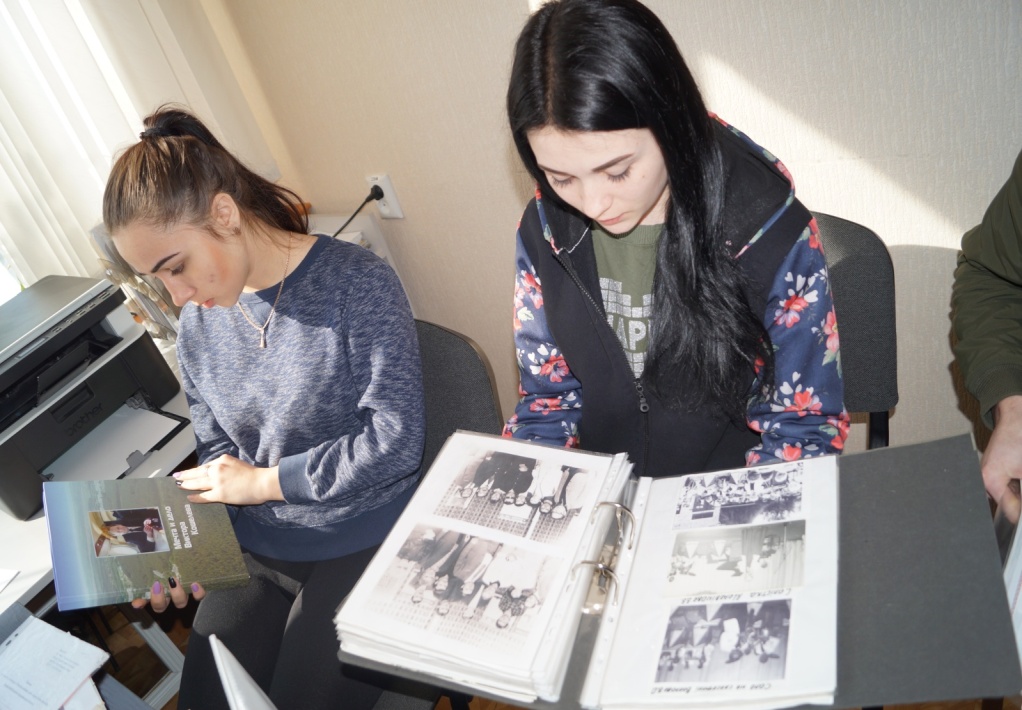 Дубовецька З. І. презентує книгу Лади Літвінової «Мечта и дело Виктора Кошелева»
Кошелєв Віктор Іванович – людина велика серцем
Директору Куп'янського ливарного заводу 
присвячується
Наші зустрічі з ветеранами
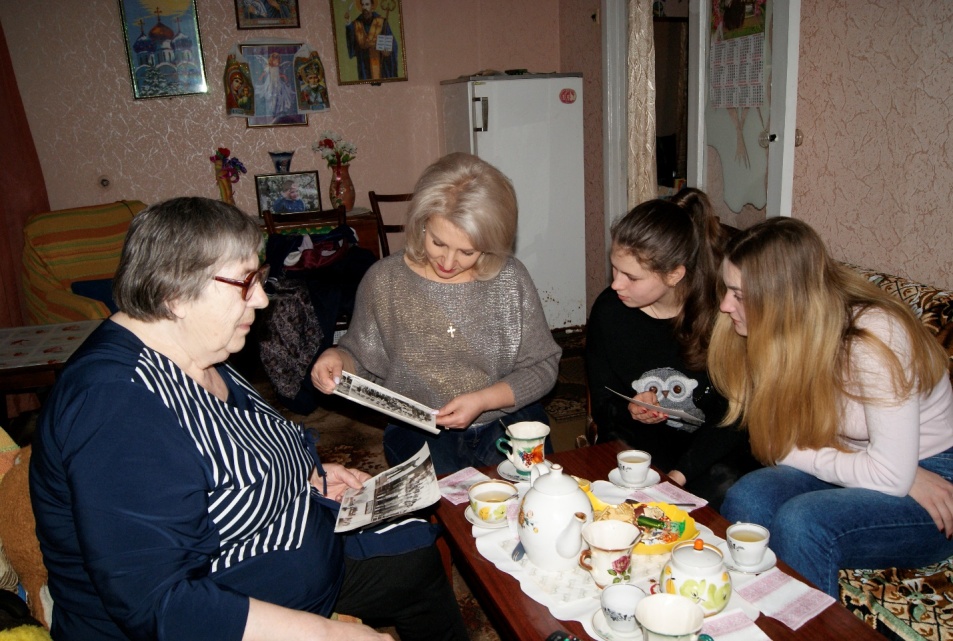 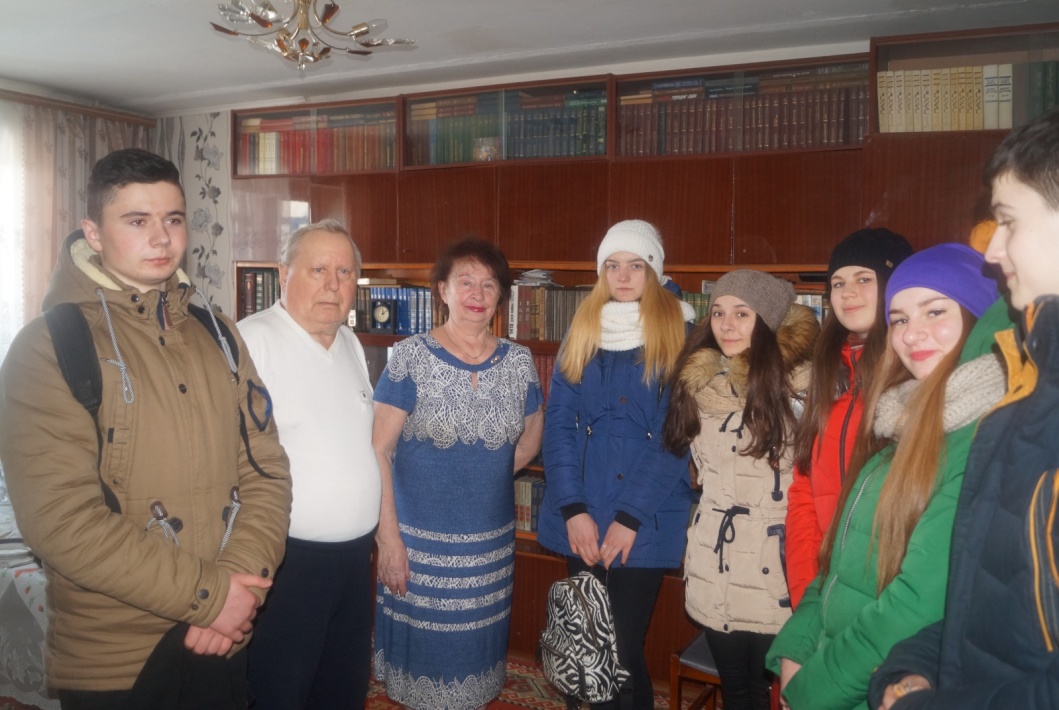 В гостях у  Самойлової Є. М ., 
Попова Ю. Ю. та Попової Л. Я.
Наші зустрічі з ветеранами
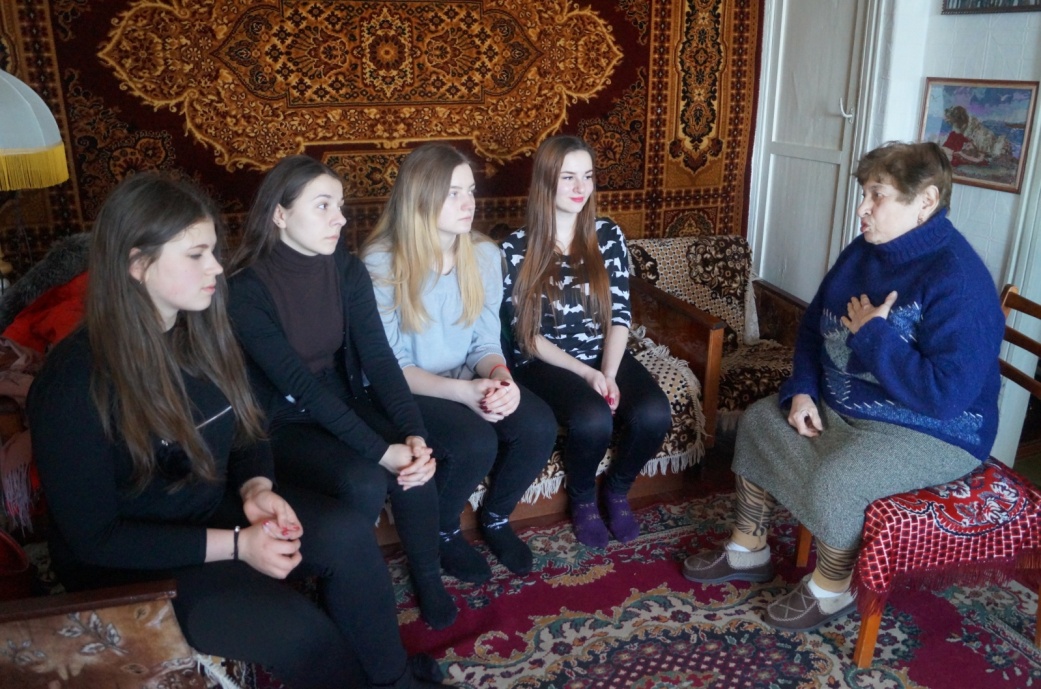 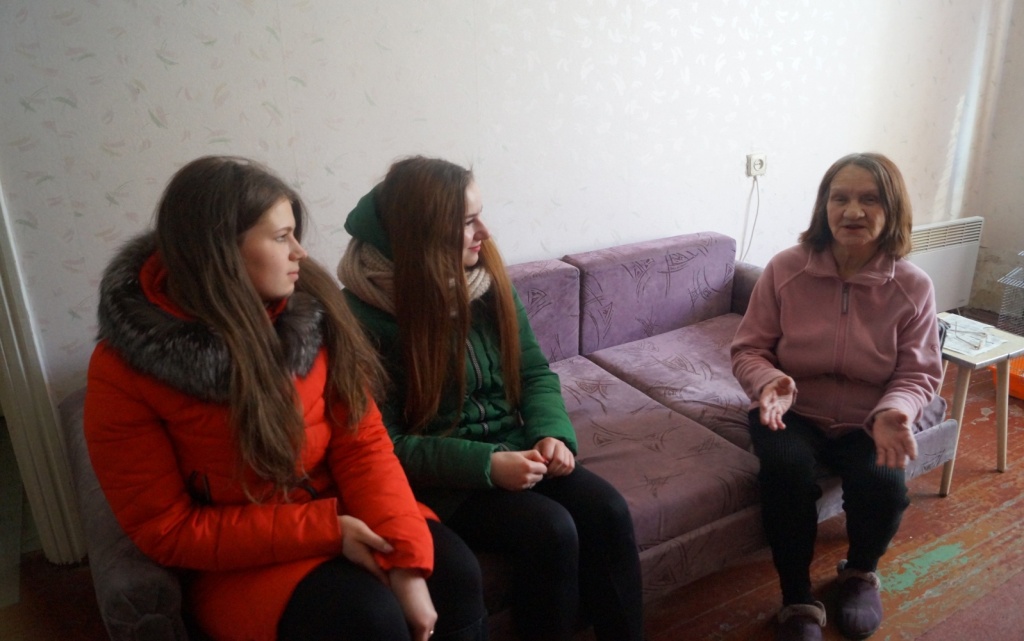 В гостях у Закопайло Н. М. 
та  Макушенко Н. І.
Наші зустрічі з ветеранами
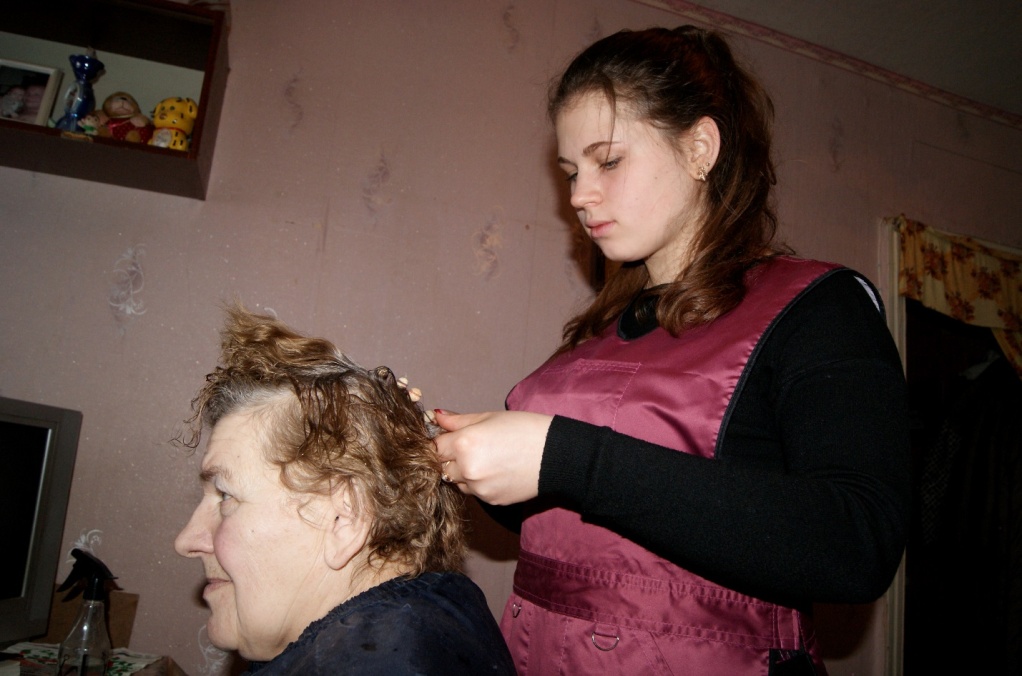 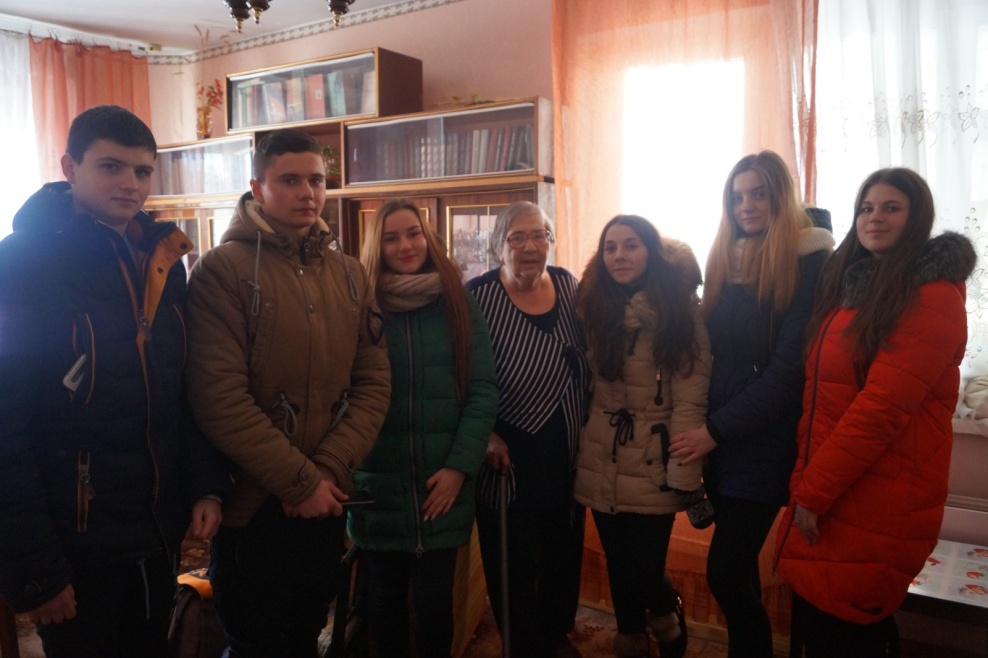 В гостях у Окуленко З. Т. та  Самойлової Є. М.
Народились у Ківшарівці
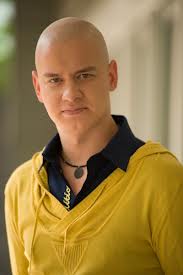 Савлєпов Антон, лідер групи 
“Quest Pistols”
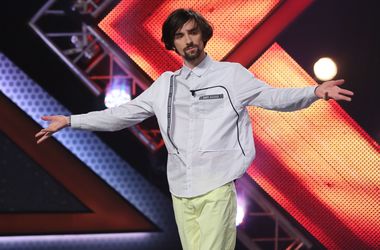 Кошовий Євген, 
актор студії “95-й квартал”
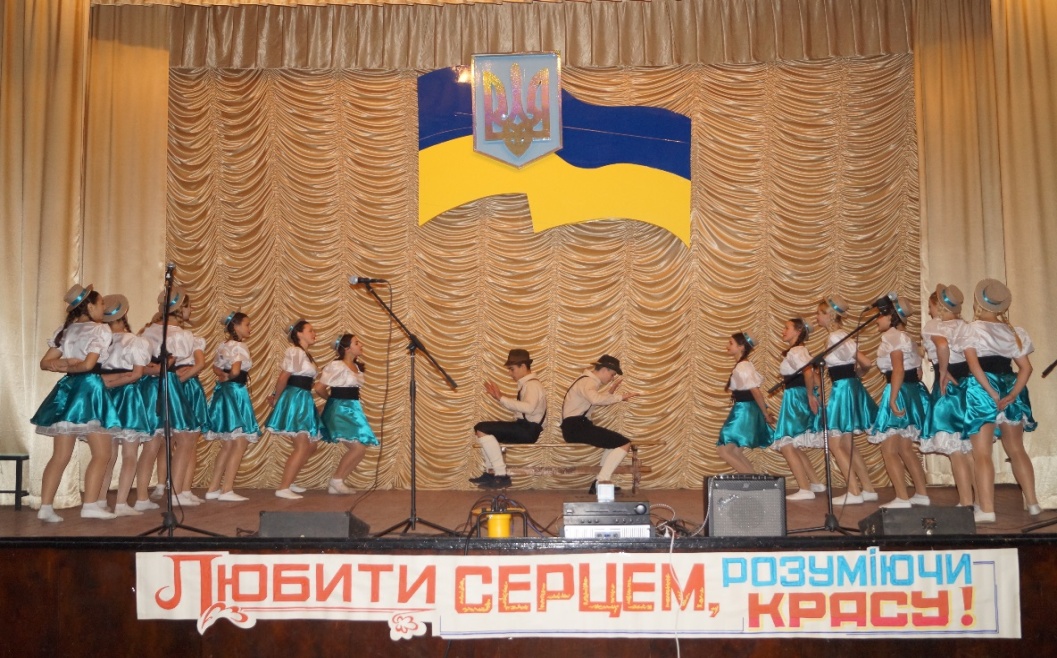 ЗАПРОШЕННЯ
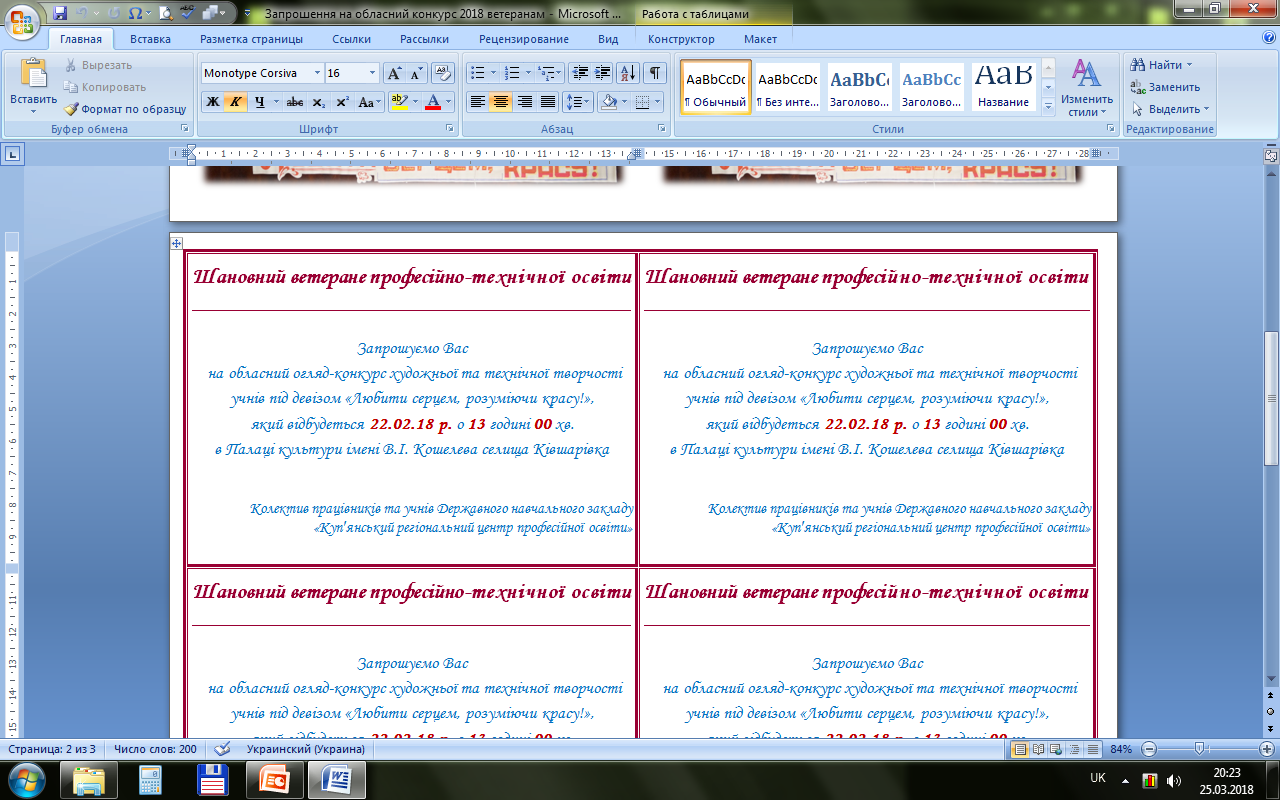 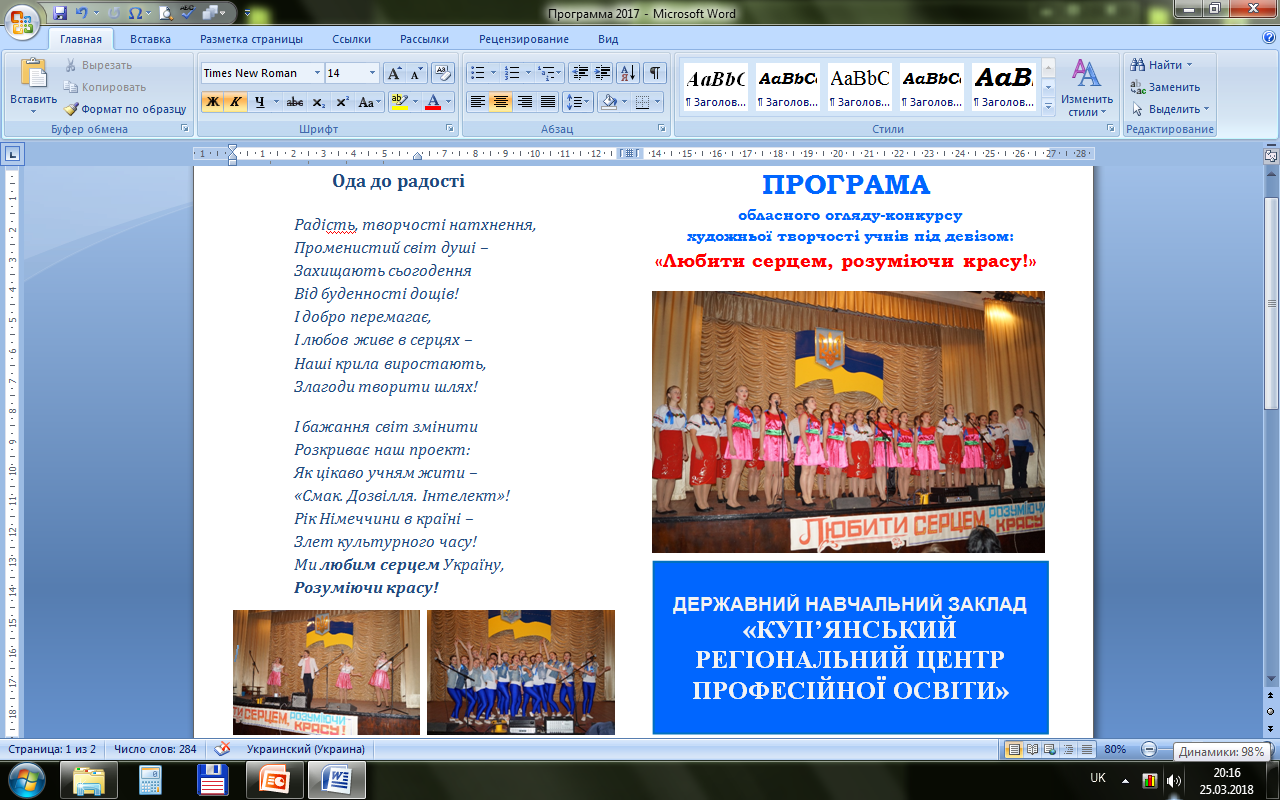 Ветерани – наші почесні гості
Ветерани – наші почесні гості
“Великі серцем і талантом”